Циклы по переменной в Python
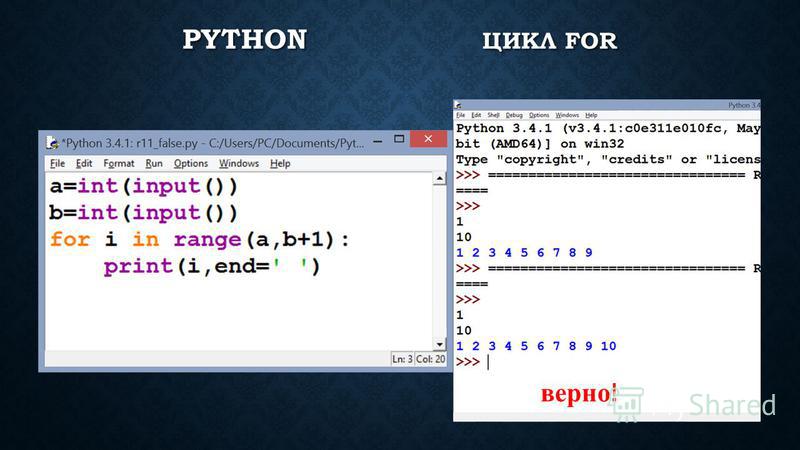 Цикл с переменной
?
!
Можно ли сделать с циклом «пока»?
Не включая 10!
Задача. Вывести 10 раз слово «Привет!».
while       :
  print("Привет!")
i = 0
i < 10
i += 1
Цикл с переменной:
в диапазоне [0,10)
for                :
  print("Привет!")
i in range(10)
range(10)  0, 1, 2, 3, 4, 5, 6, 7, 8, 9
Цикл с переменной
Множество значений может быть задано списком.
1) for color in 'red', 'green', 'blue': 
    print(color)
2) for i in 2, 3, 5, 7, 11:
    print(i ** 2)
3) for i in 1, 2, 3, 'one', 'two', 'three':
    print(i)
4) for i in [0,1,2,3,4,5,6,7,8,9]
    print("Привет!")
Цикл с переменной
?
!
Как сделать с циклом «пока»?
Не включая 11!
Задача. Вывести все степени двойки от 21 до 210.
while        :
  print ( 2**k )
k = 1
k <= 10
k += 1
Цикл с переменной:
в диапазоне [1,11)
for                  :
  print ( 2**k )
k in range(1,11)
range(1,11)  1, 2, 3, 4, 5, 6, 7, 8, 9, 10
Функция range() с двумя параметрами
!
Не включая b+1!
Задача. Чтобы просуммировать значения чисел от a до b.
в диапазоне
[a, b]
s = 0
for i in range(a, b+1):
  s = s+i
range(a, b+1)  a, a+1, …. , b-1,b
Цикл с переменной: другой шаг
?
Что получится?
10,9,8,7,6,5,4,3,2,1
шаг
100
81
64
49
36
25
16
9
4
1
for                     :
  print ( k**2 )
k in range(10,0,-1)
1,3,5,7,9
1
9
25
49
81
for                    :
  print ( k**2 )
k in range(1,11,2)
Функция range() с тремя параметрами
в диапазоне
[a, b)
for i in range(a, b, d)
 при d > 0 
 range(a, b, d)  a, a+d, a+2*d, ….
 и так для всех значений, для которых i < b. 

 при d < 0
range(a, b, d)  a, a-|d|, a-2*|d|, ….
 и так для всех значений, для которых i > b.
Сколько раз выполняется цикл?
1. А)a = 1
for i in range( 3): a += 1
a = 4
Б)a = 1
for i in range( 3,1): a += 1
a = 1
a = 1
В)a = 1
for i in range( 1,3,-1): a += 1
a = 3
Г)a = 1
for i in range( 3,1,-1): a += 1
Что будет выведено на экран?
2. А) total = 0
for i in range(1, 6):
    total += i
print(total)
15
Б) total = 0
for i in range(1, 6):
    total += i
    print(total, end="")
1361015
Что будет выведено на экран?
3. А) k = 1
for i in range(5):
    print(i, end="")
01234
Б) k = 1
for i in range(5):
    print(i+k, end="")
12345
В) k = 1
for i in range(5):
    print(k*k, end="")
    k +=2
19254981
Что будет выведено на экран?
3. Г) k = 8
for i in range(5, 0, -1):
    print(i, end="")
    k -=2
54321
Д) k = 8
for i in range(5, 0, -1):
    print(2*i-k, end="")
    k -=2
22222
Спасибо за внимание!